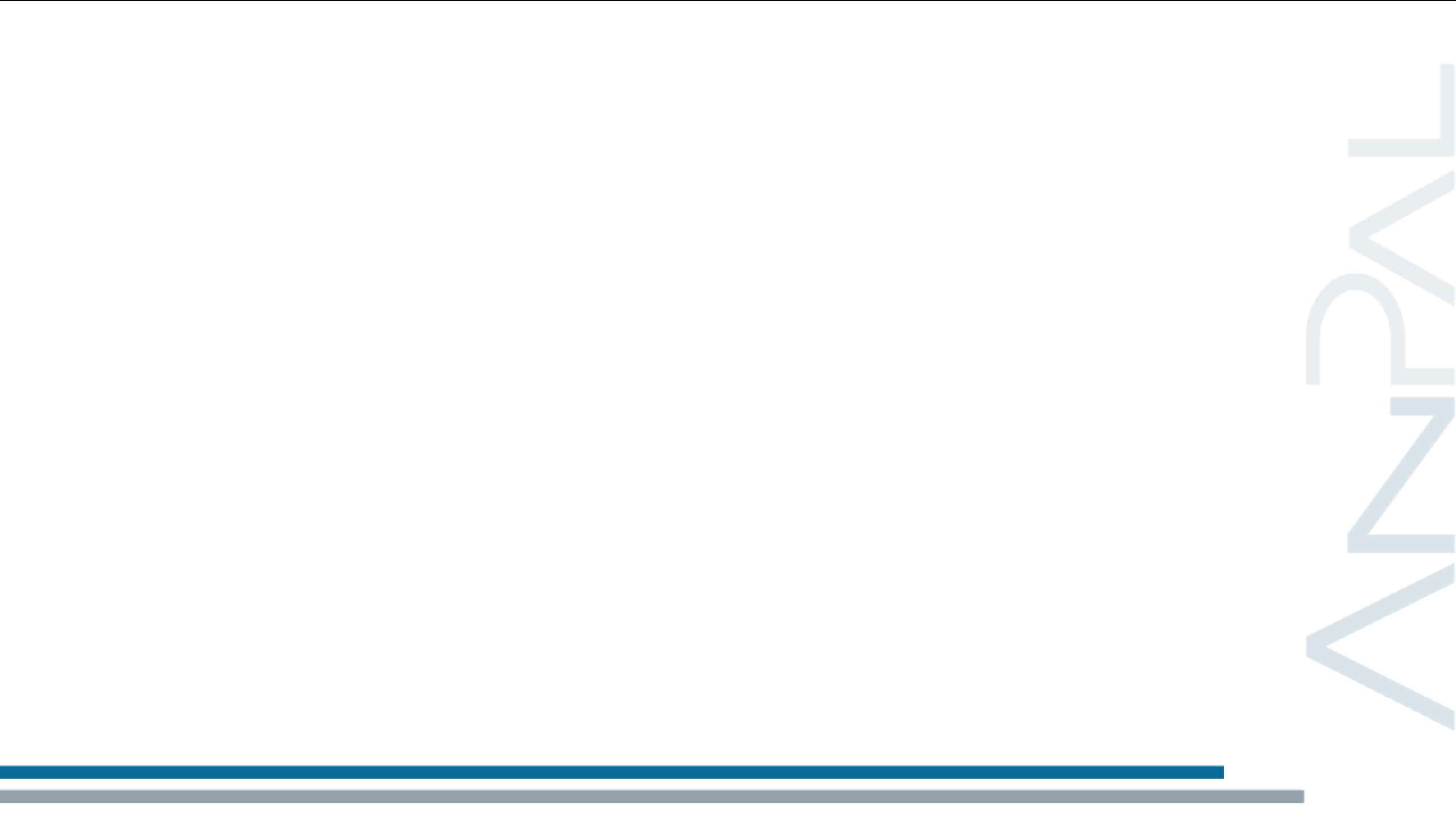 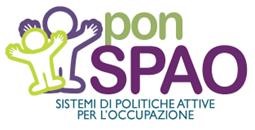 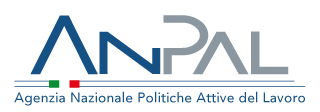 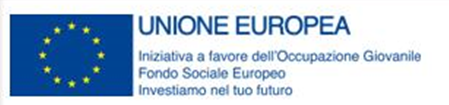 Presentazione 
RAPPORTO “PIAAC – Formazione & Competenze Online I risultati della sperimentazione nei Centri per l’Impiego”
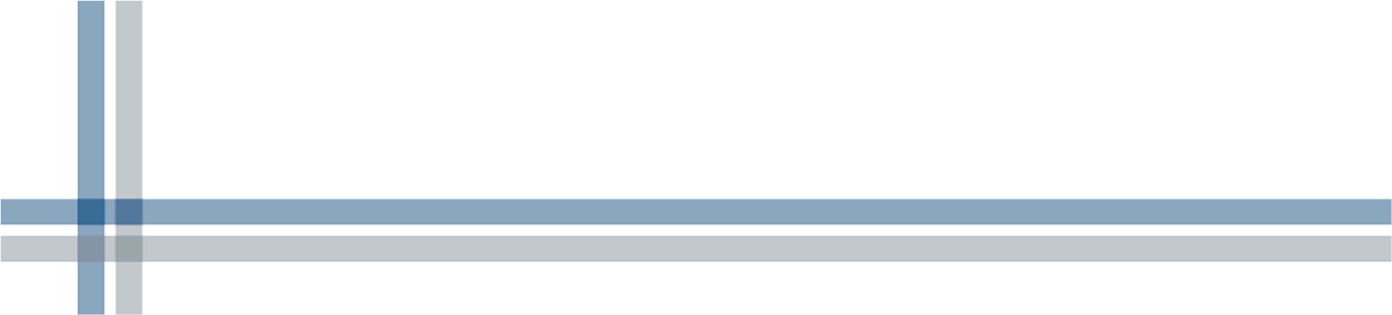 Utilità ed efficacia di PIAAC online: l’opinione degli utenti e la valutazione degli operatori
Giovanna LinfanteANPAL - Struttura 3 - Ufficio di statistica e supporto metodologico
Roma, 5 febbraio 2019 CNEL – Parlamentino – Viale Lubin, 2
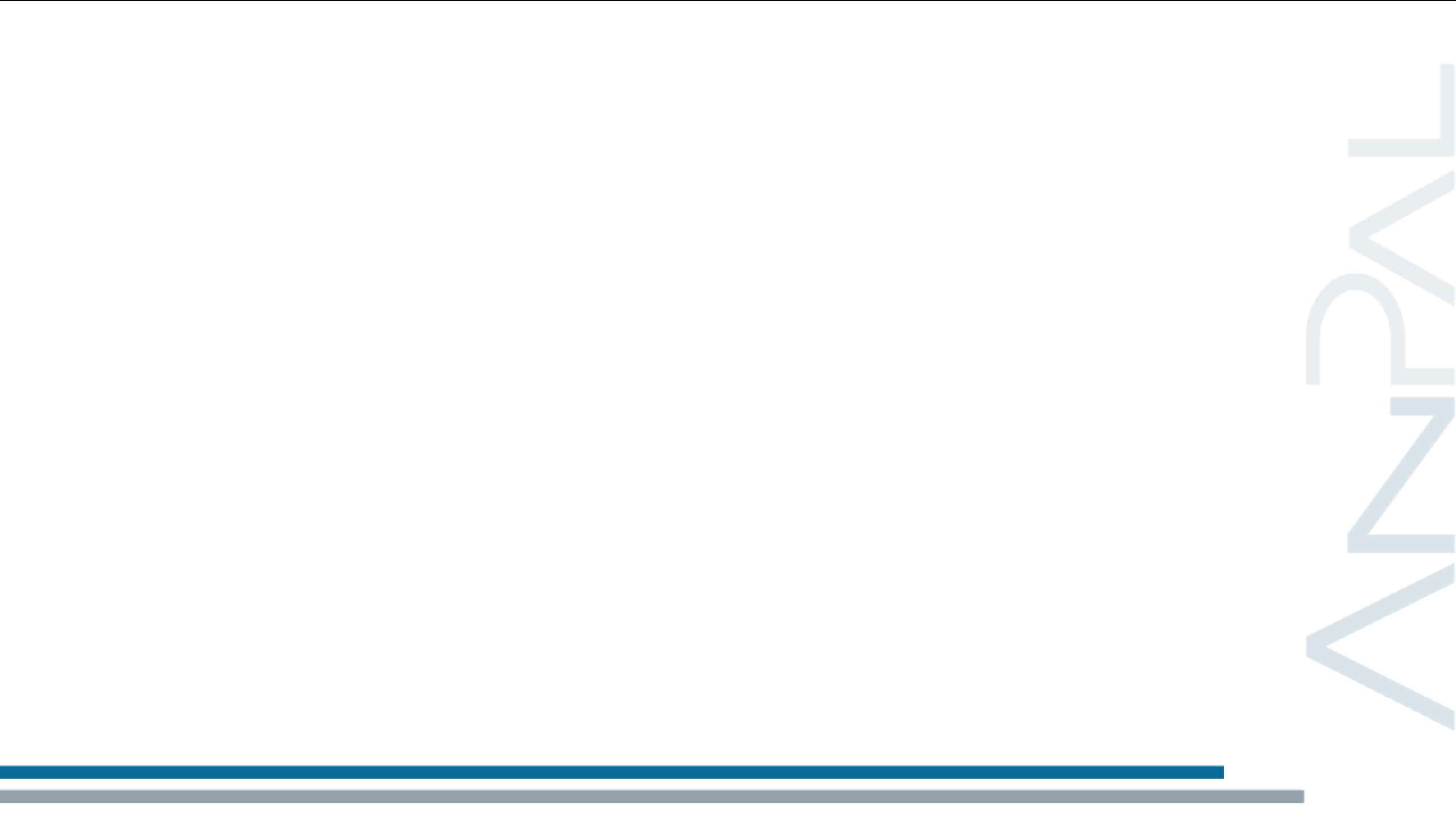 Le opinioni degli UTENTI 
che hanno partecipato alla sperimentazione
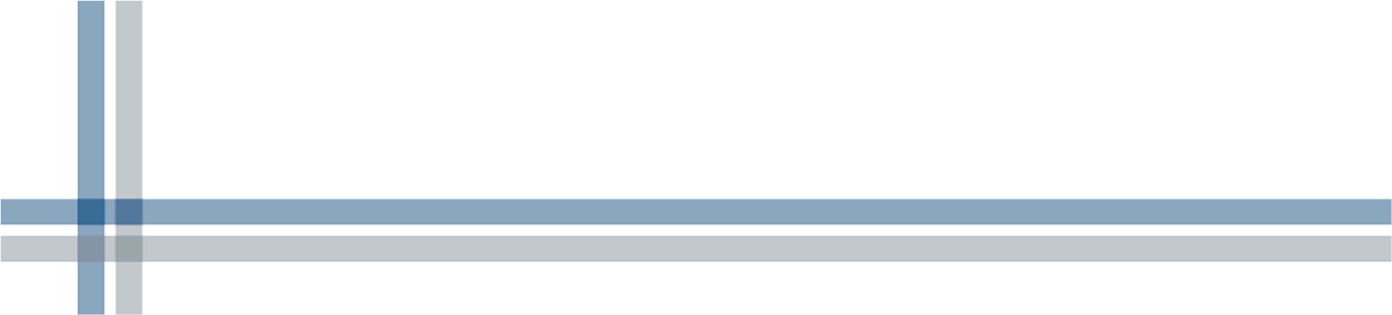 Facilità di compilazione
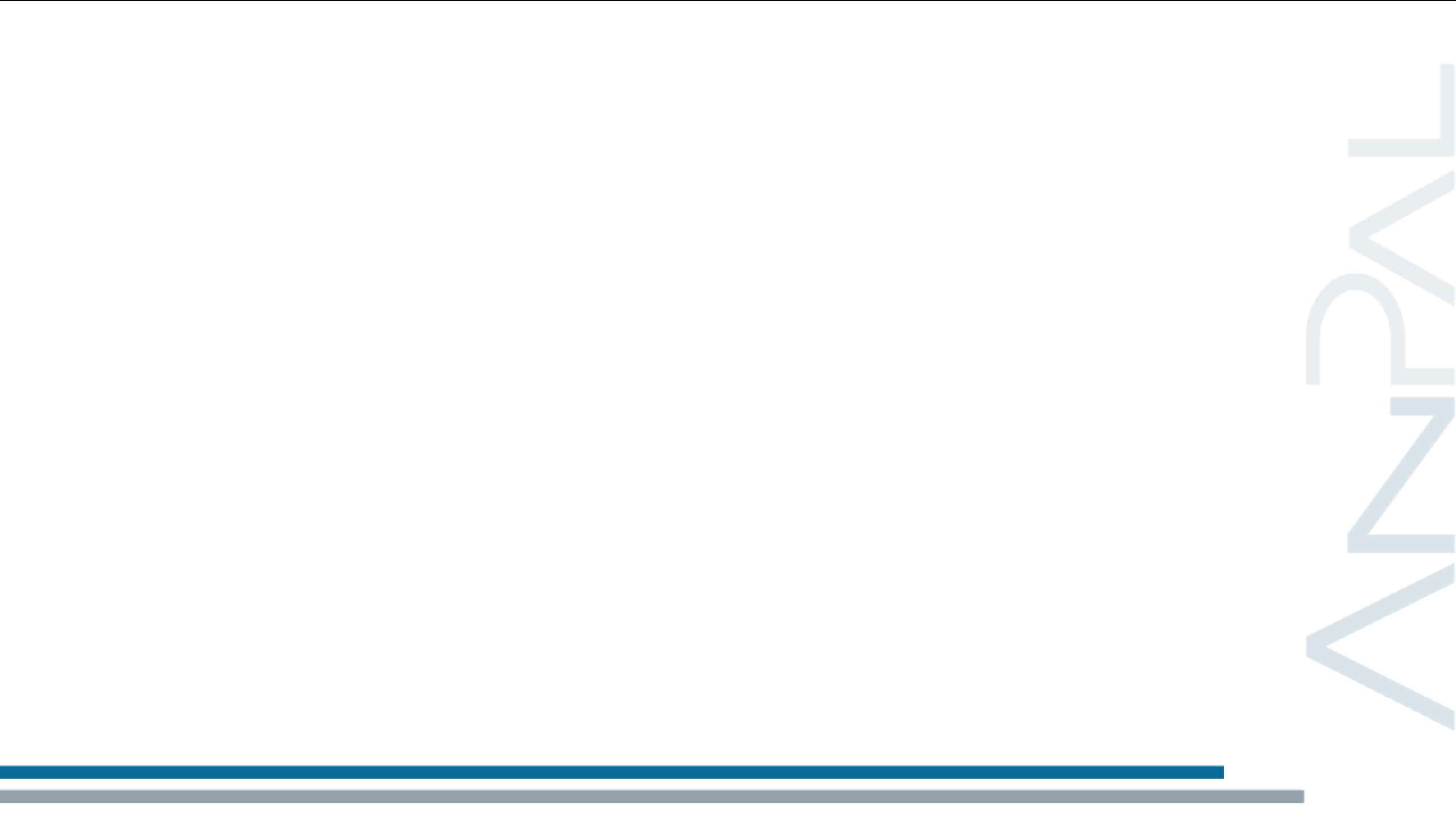 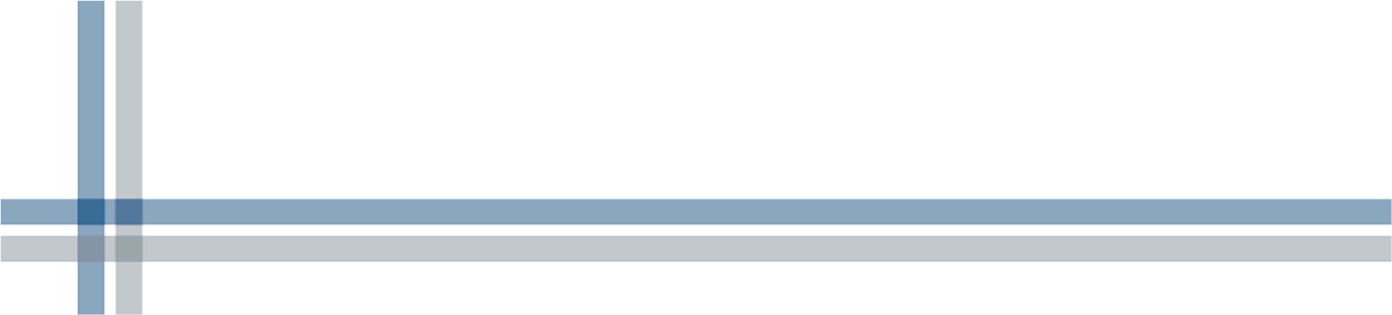 Tempi medi di somministrazione dei singoli moduli di PIAAC online
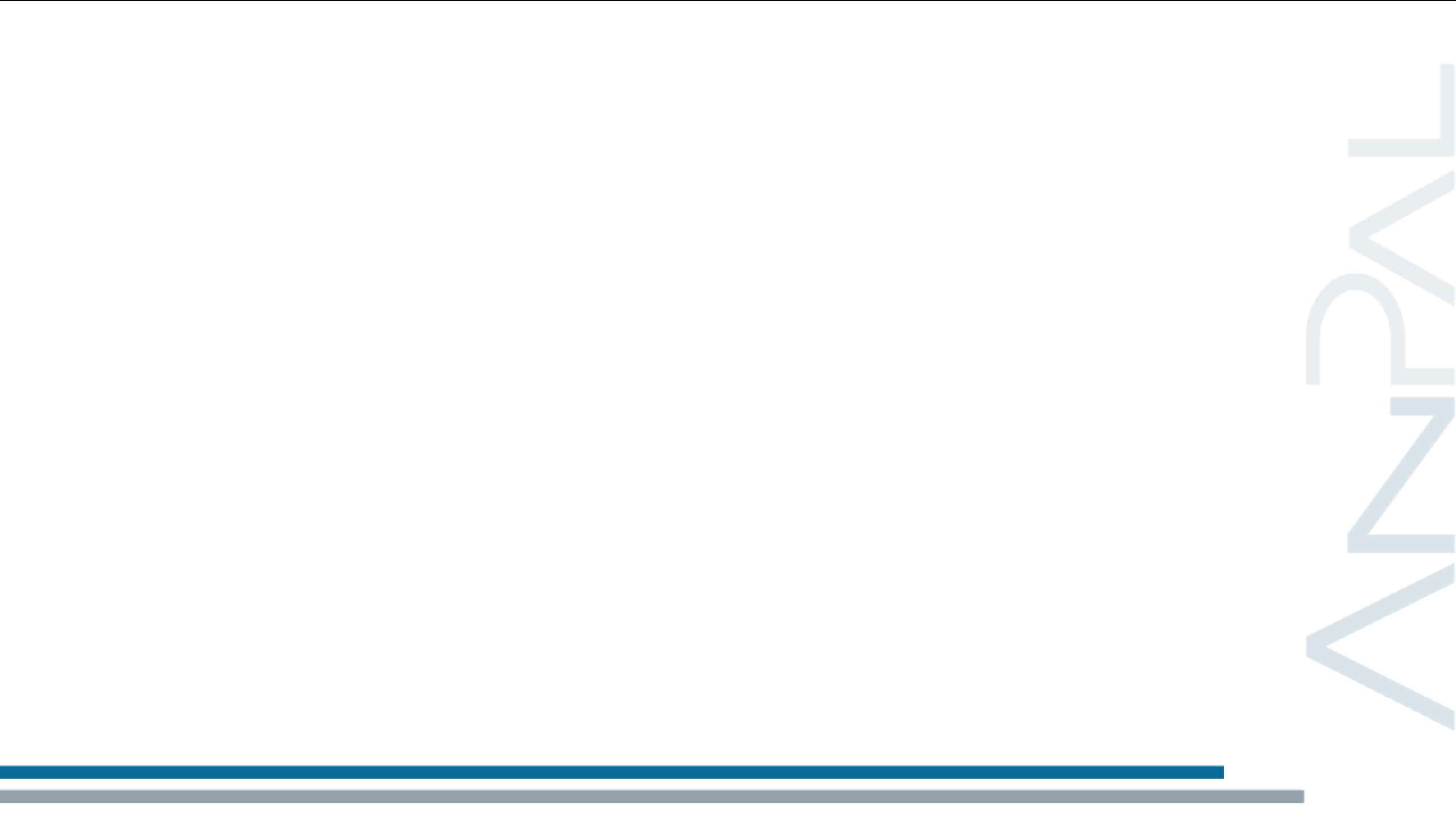 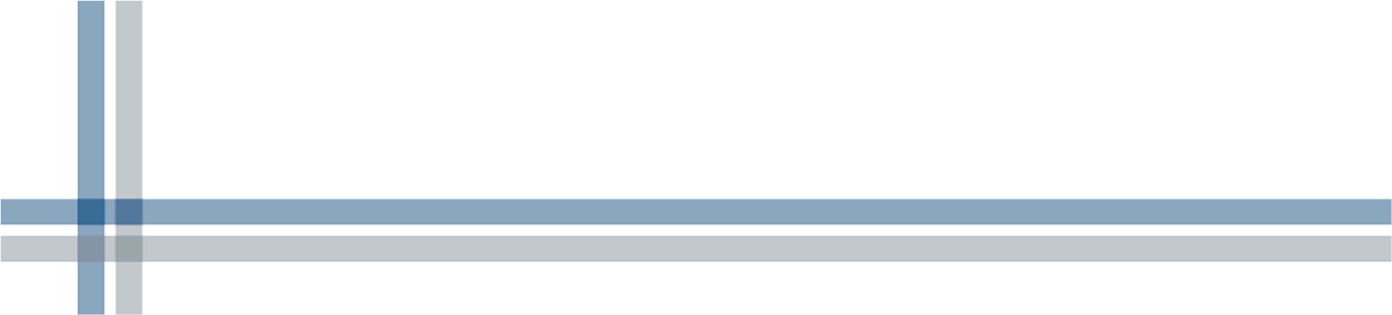 Durata media delle prove core (literacy e numeracy) per livello di literacy
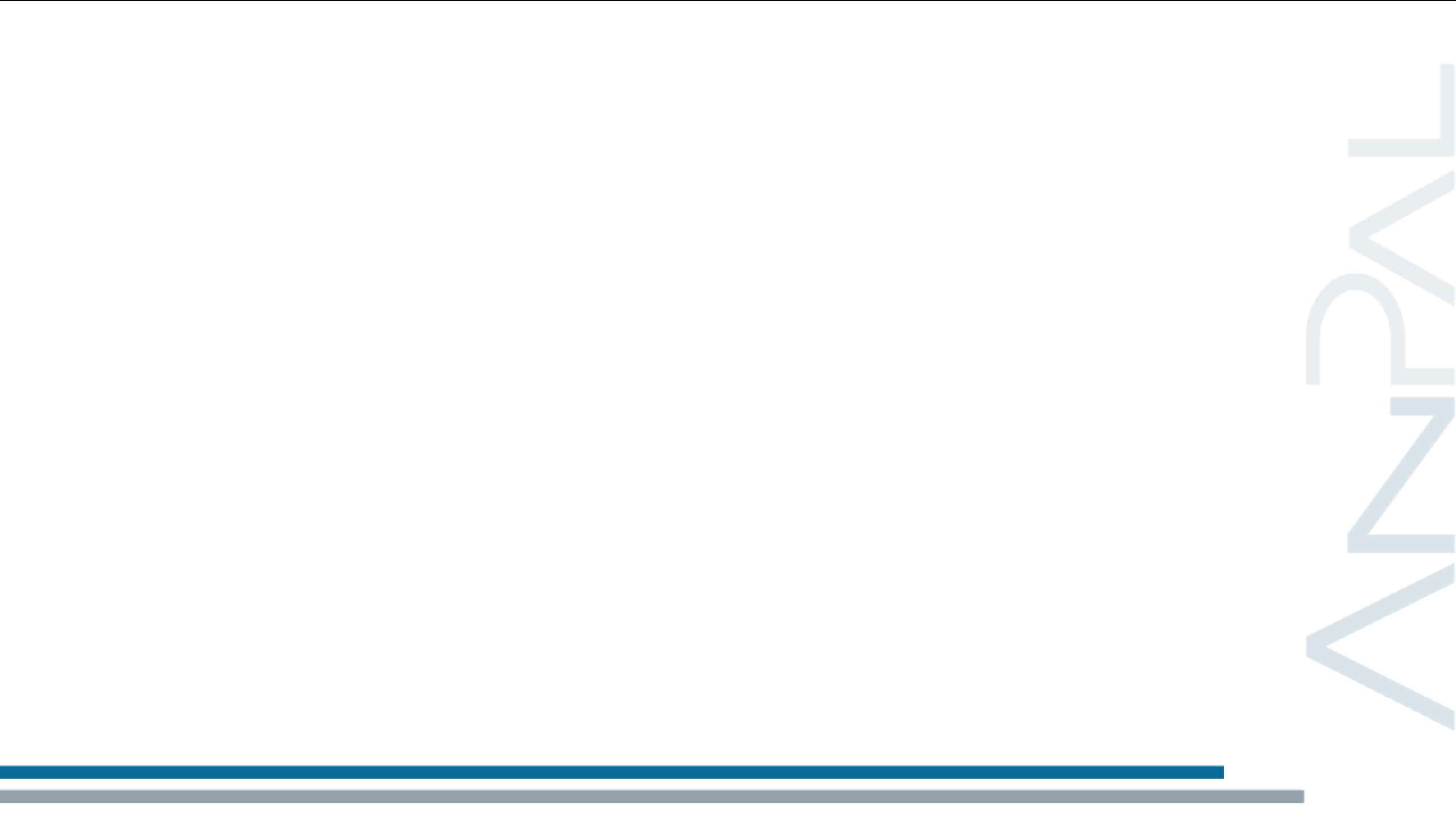 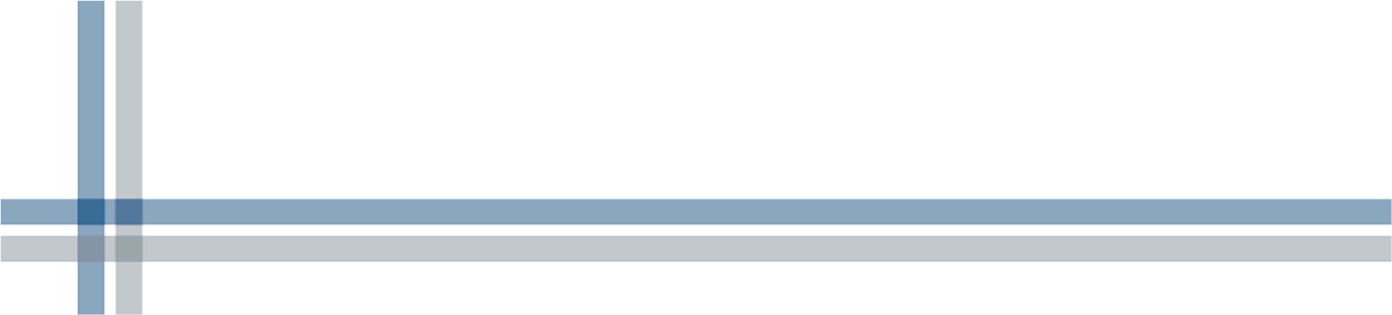 Utilità percepita dagli utenti in relazione ai singoli moduli di PIAAC online
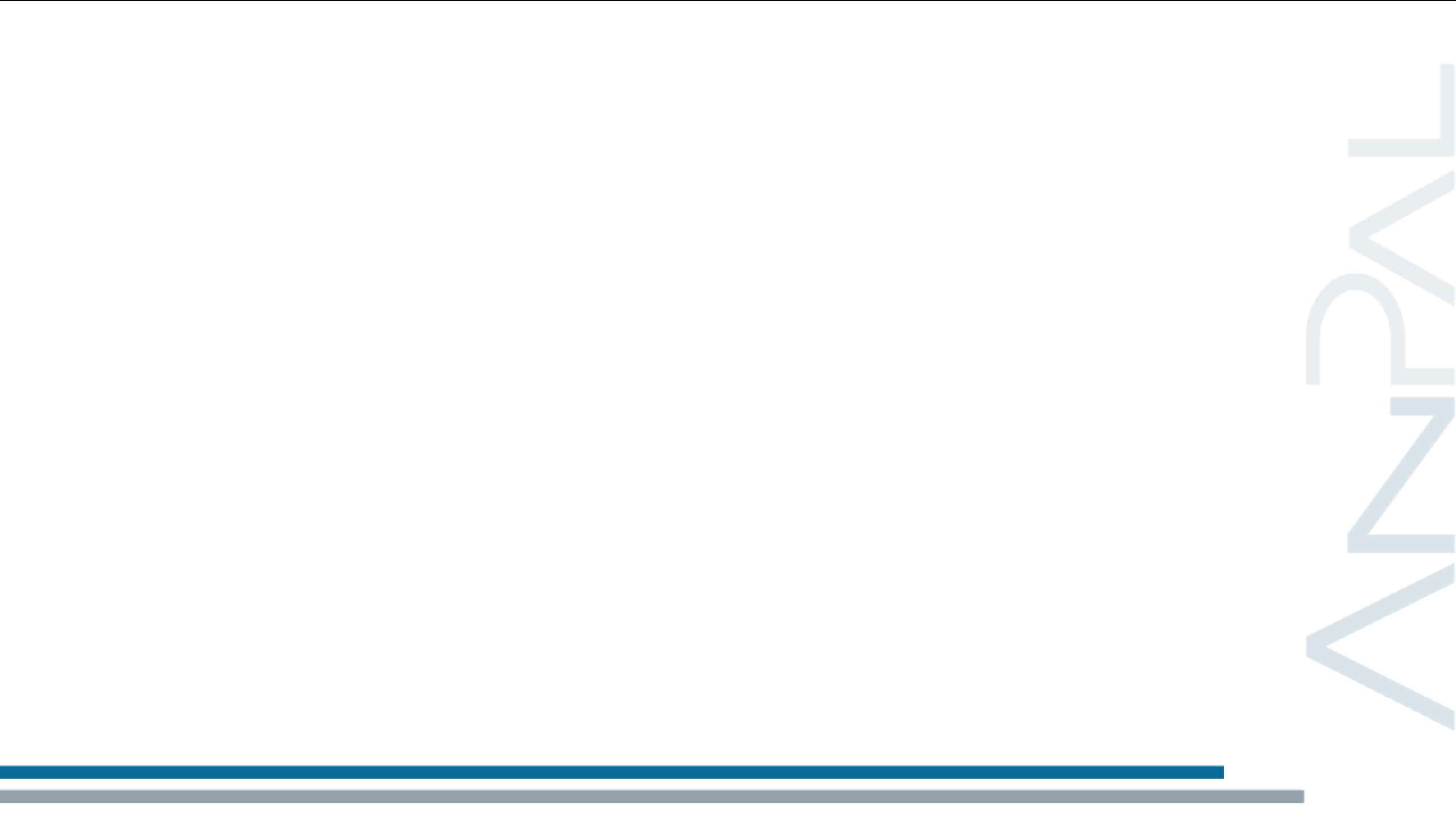 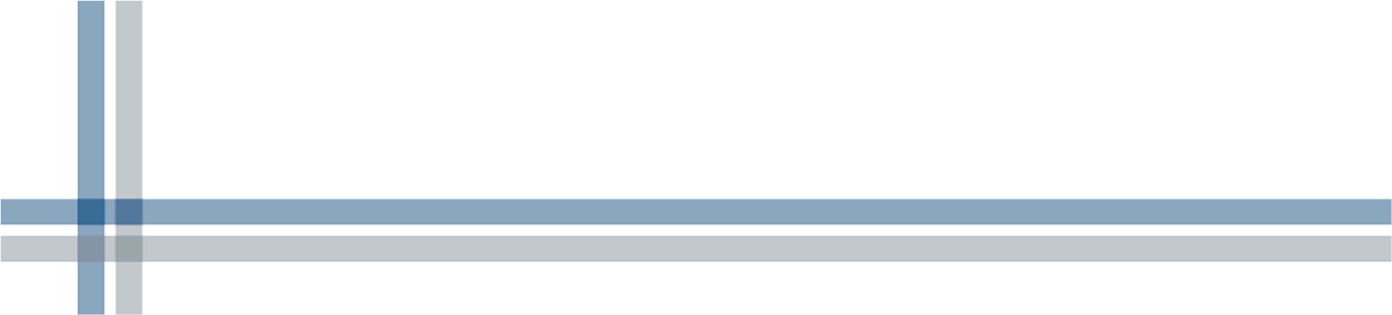 Utilità percepita dagli utenti in relazione alle finalità 
di PIAAC online
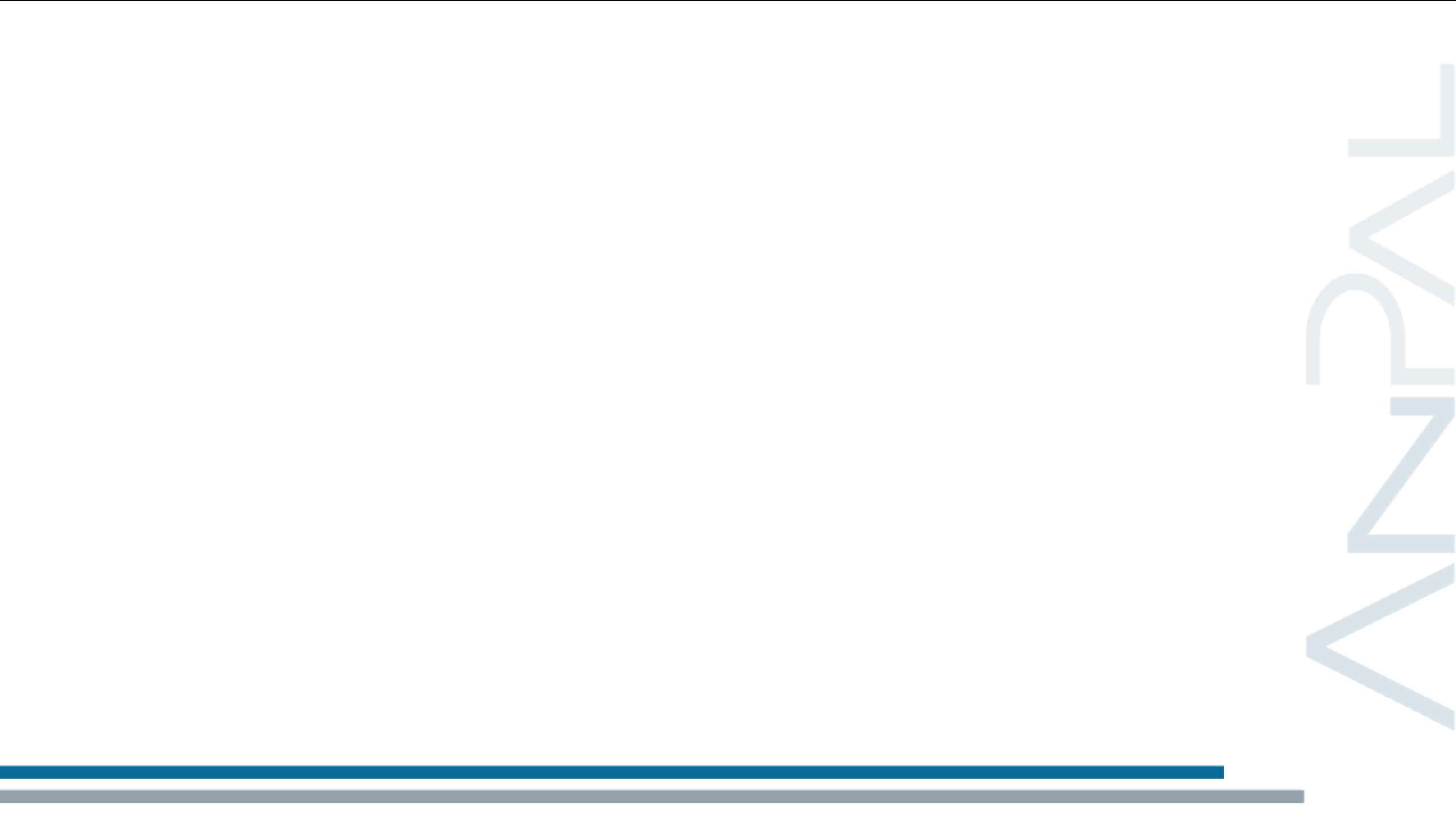 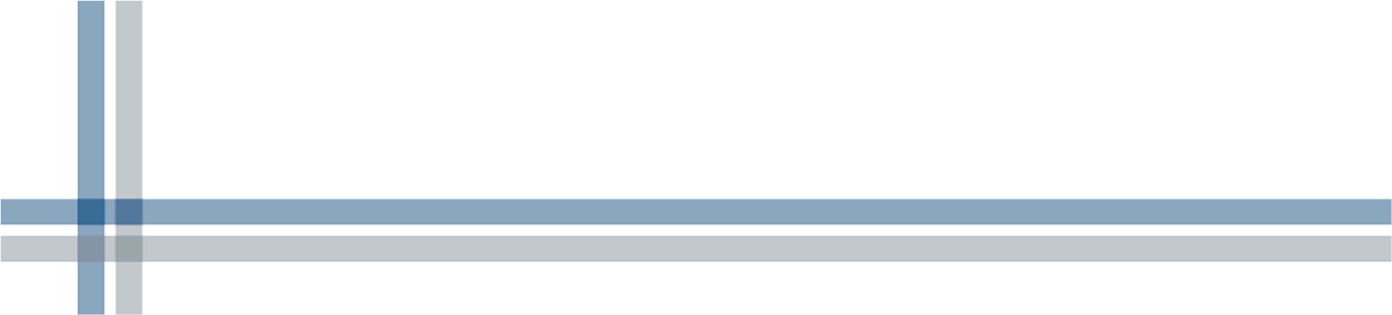 Ritiene che PIAAC online possa essere utile per impostare il suo percorso nel Centro per l’impiego ?
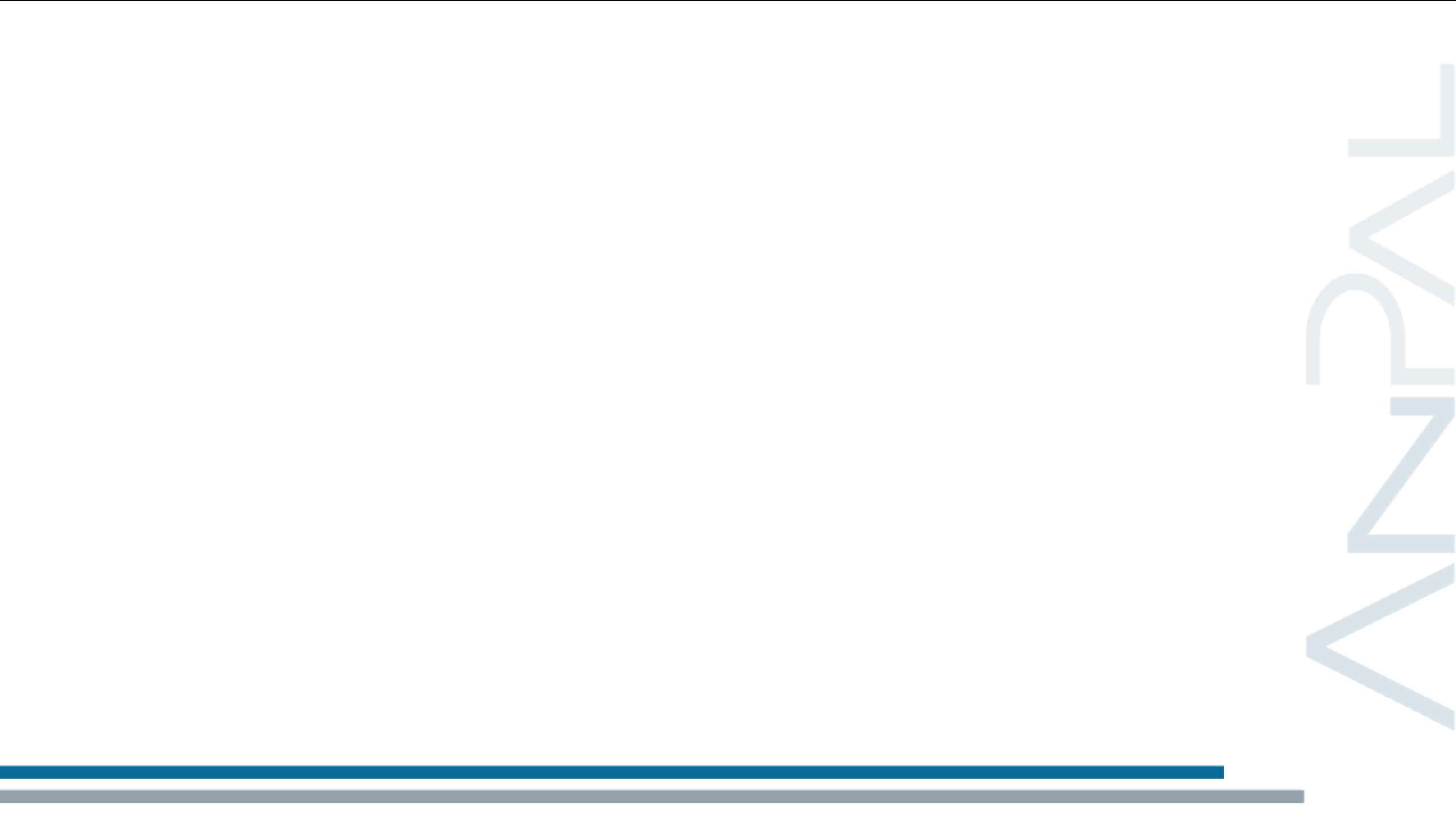 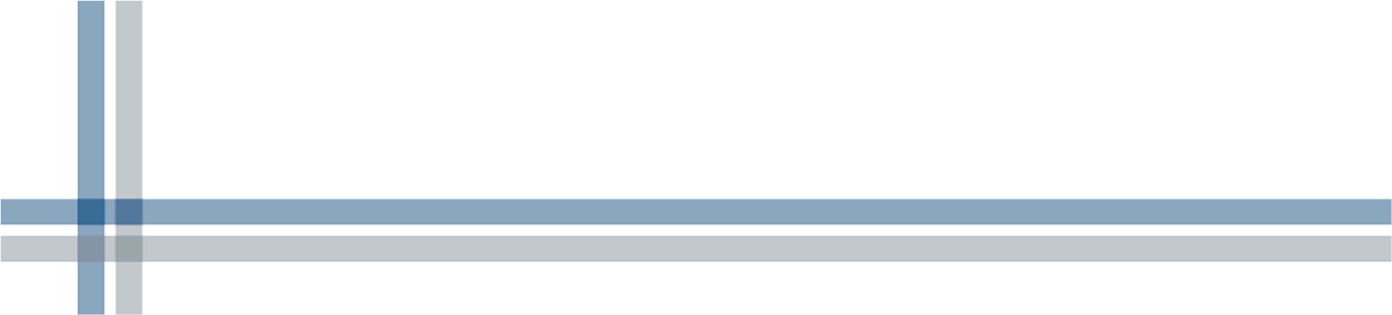 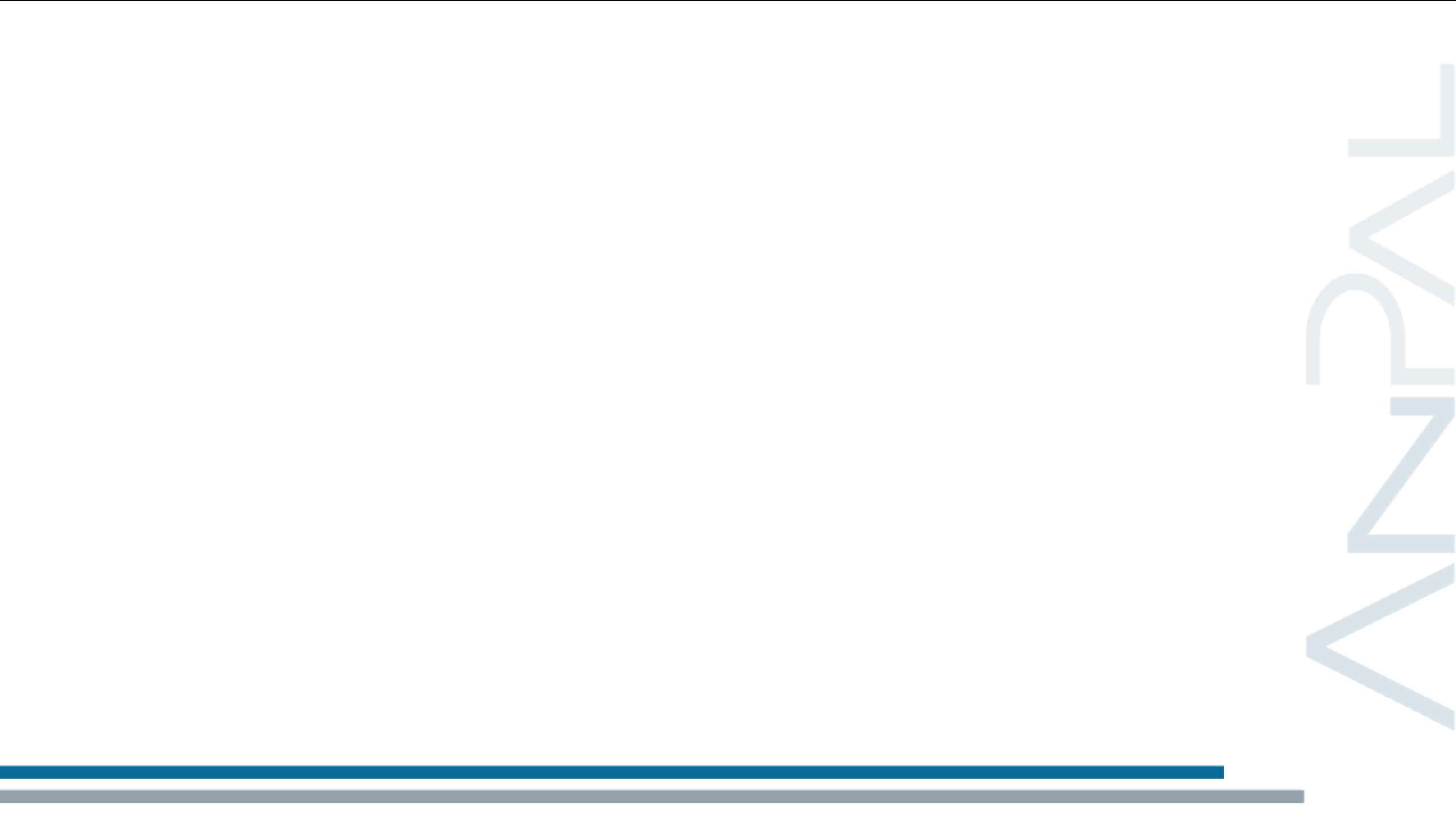 Le valutazioni degli OPERATORI
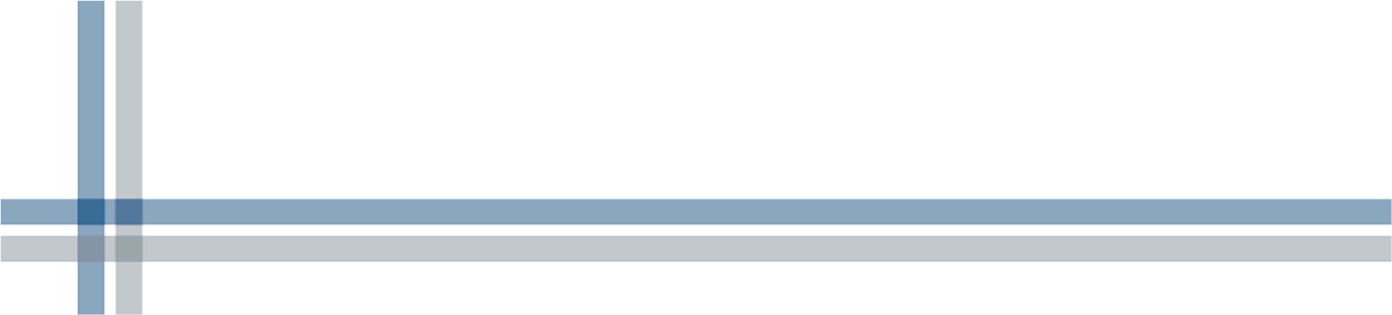 Utilità percepita dagli operatori in relazione ai singoli moduli di PIAAC online
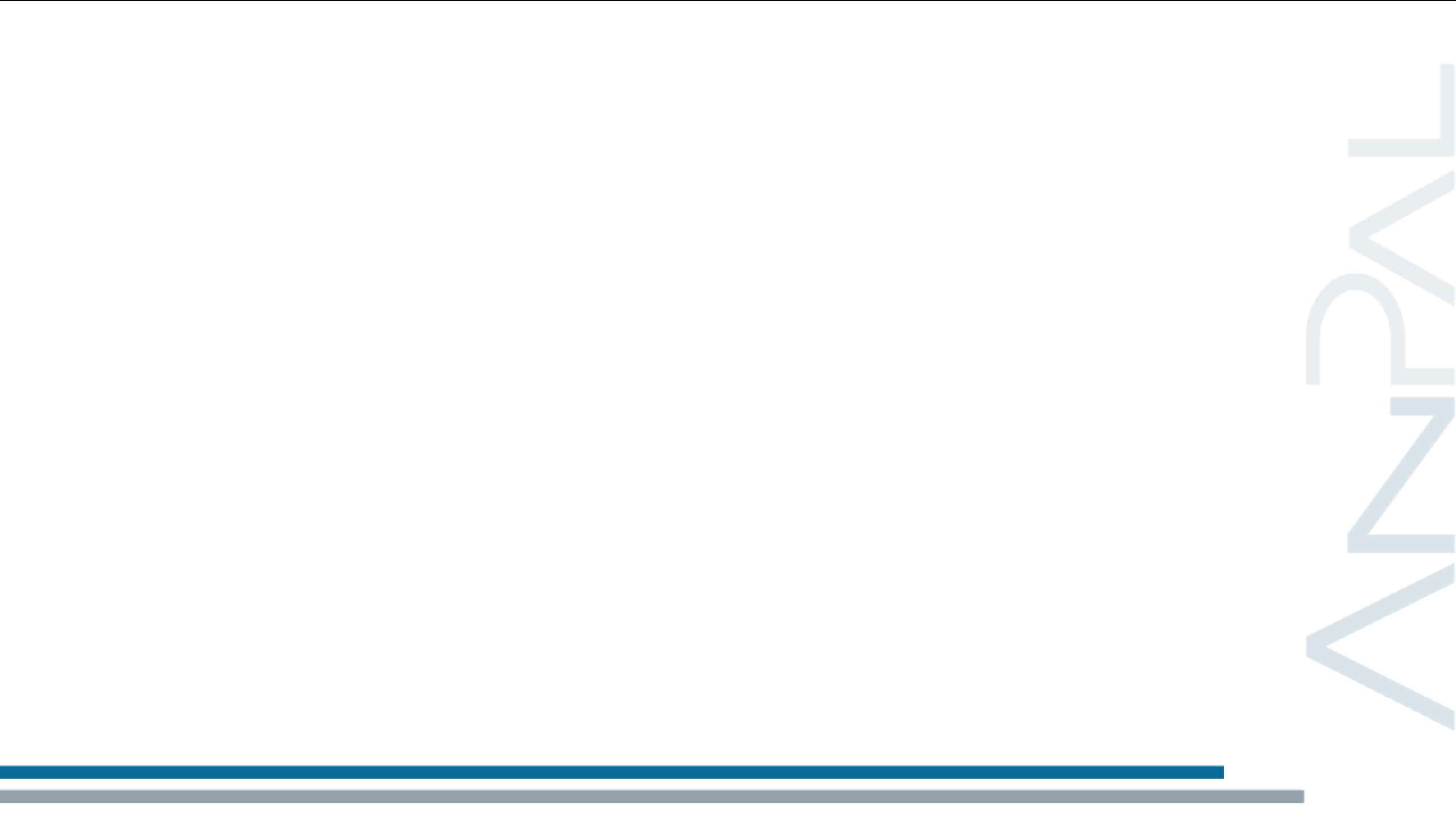 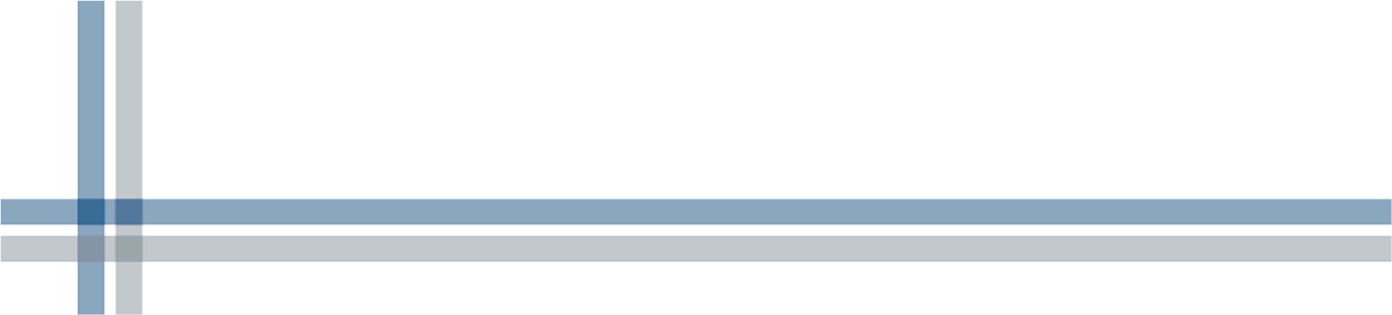 Considerando la necessità di elaborare un Patto di Servizio Personalizzato, come valuta PIAAC online rispetto 
agli strumenti già in uso?
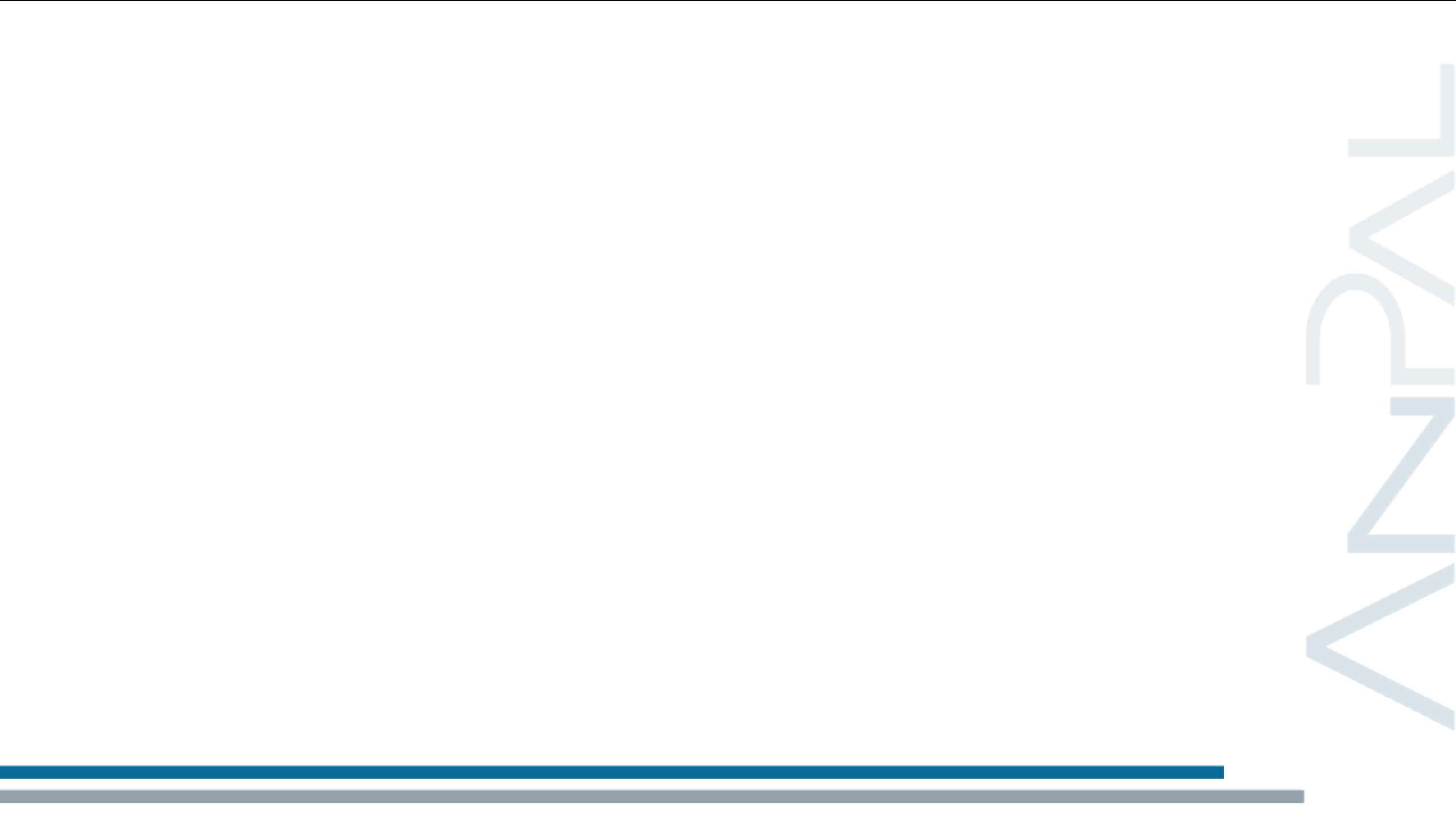 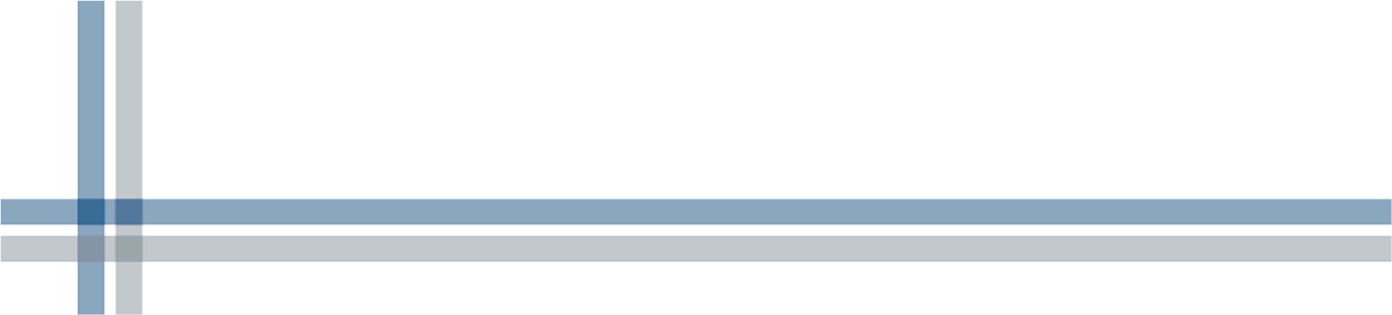 L’organizzazione degli spazi è stata funzionale per lo svolgimento delle prove?
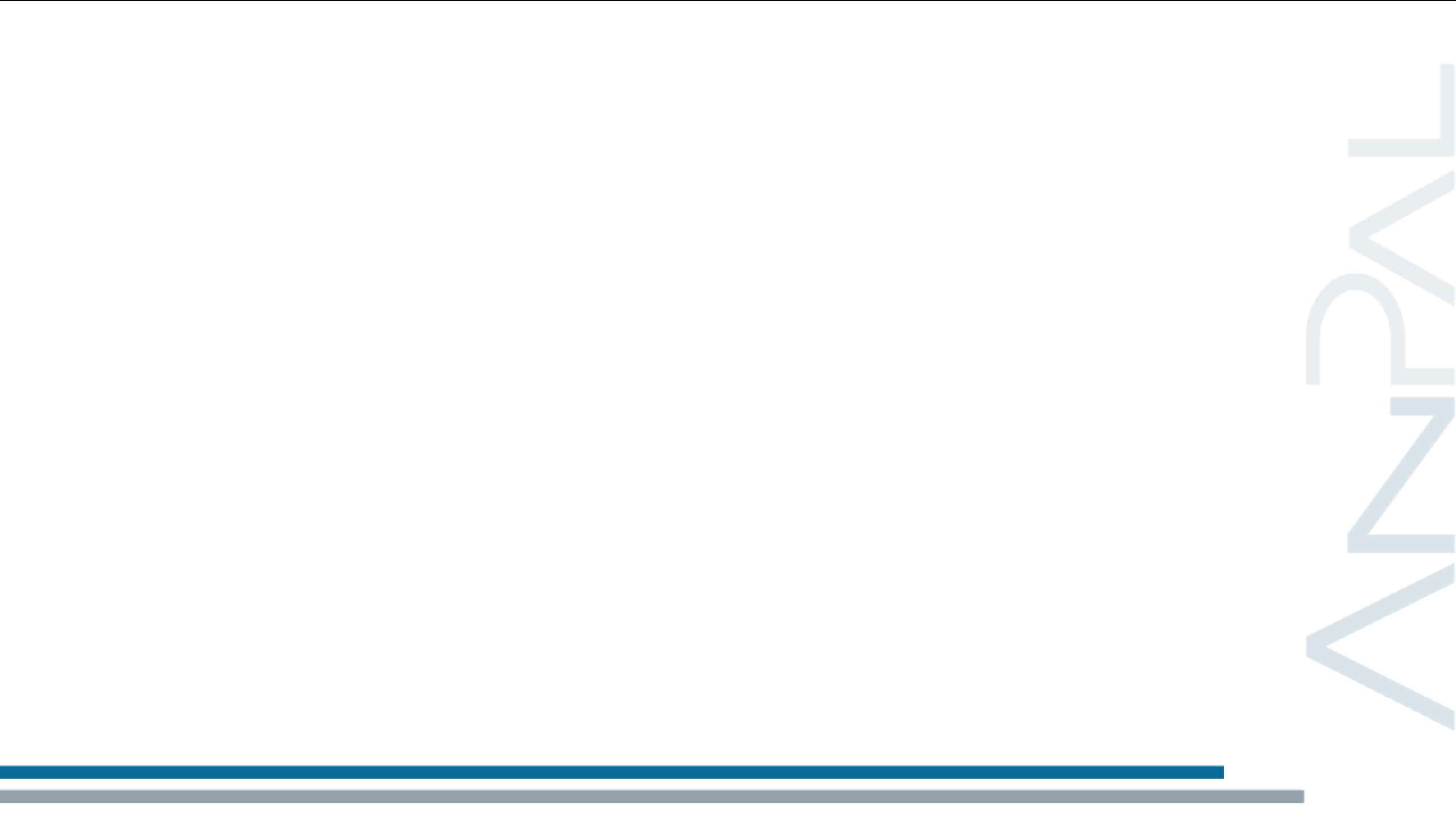 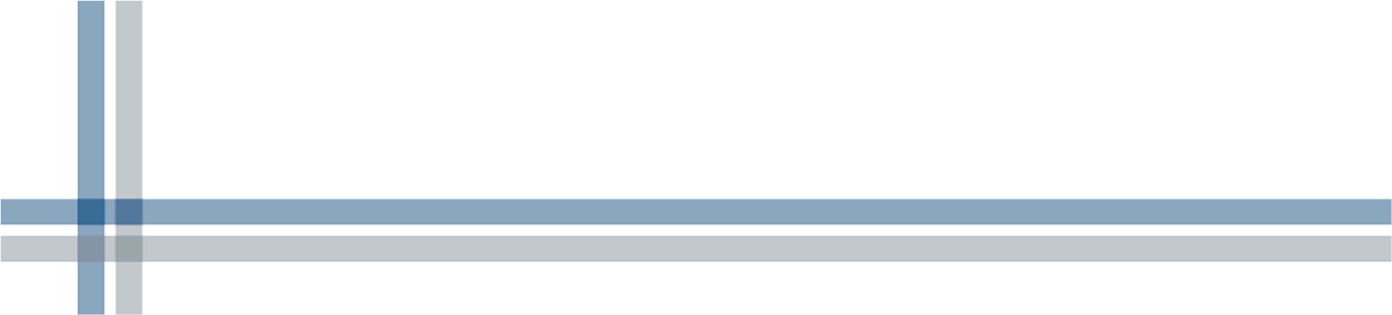 Le valutazioni degli operatori
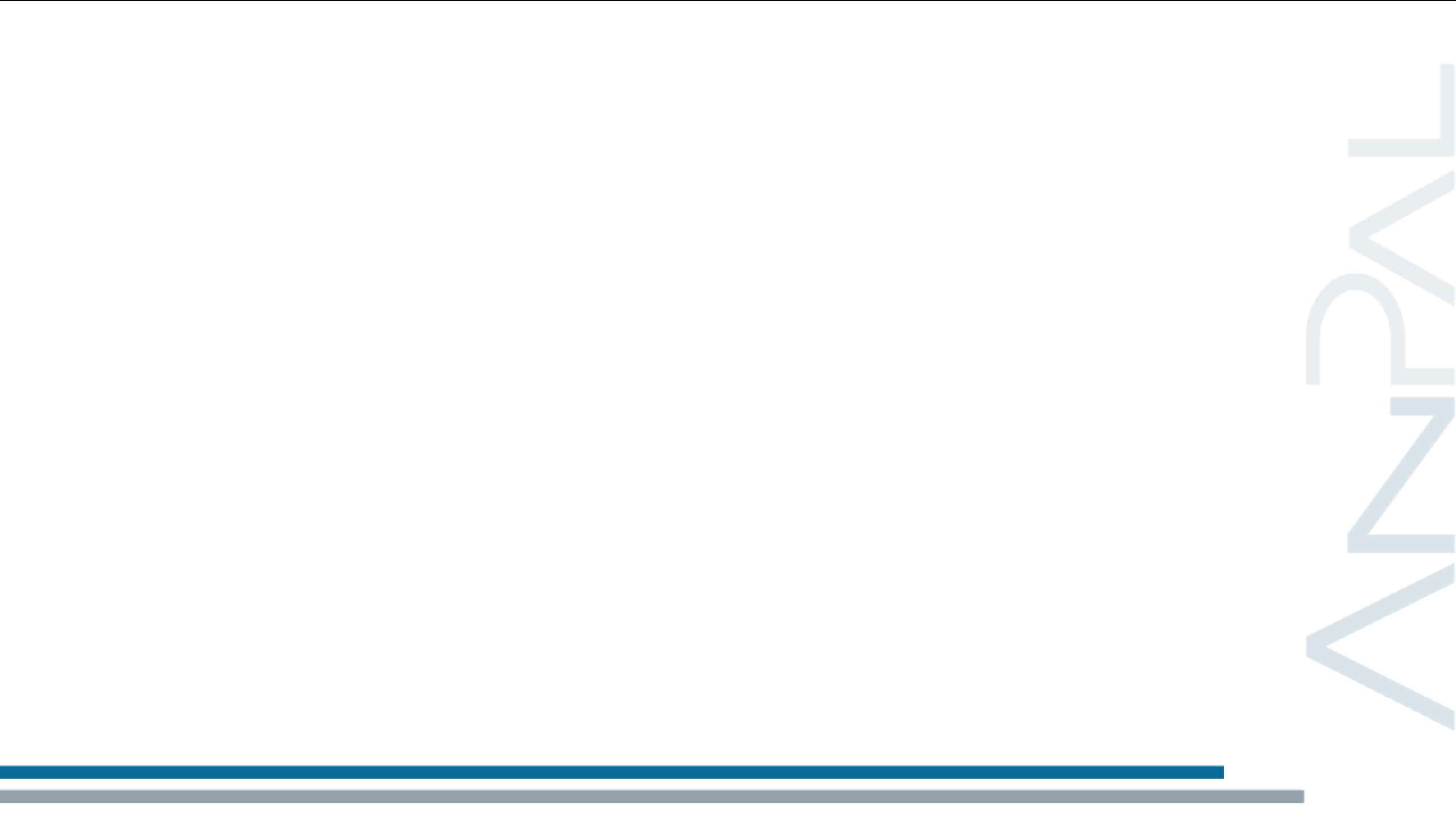 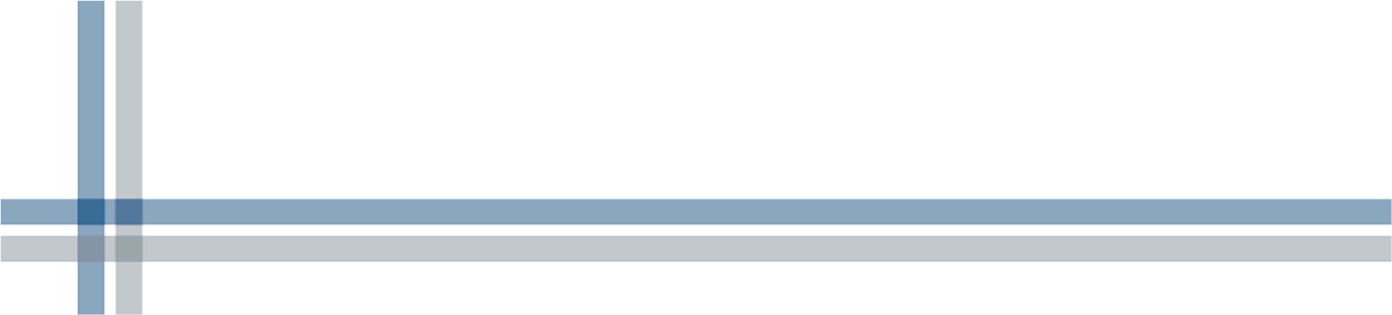 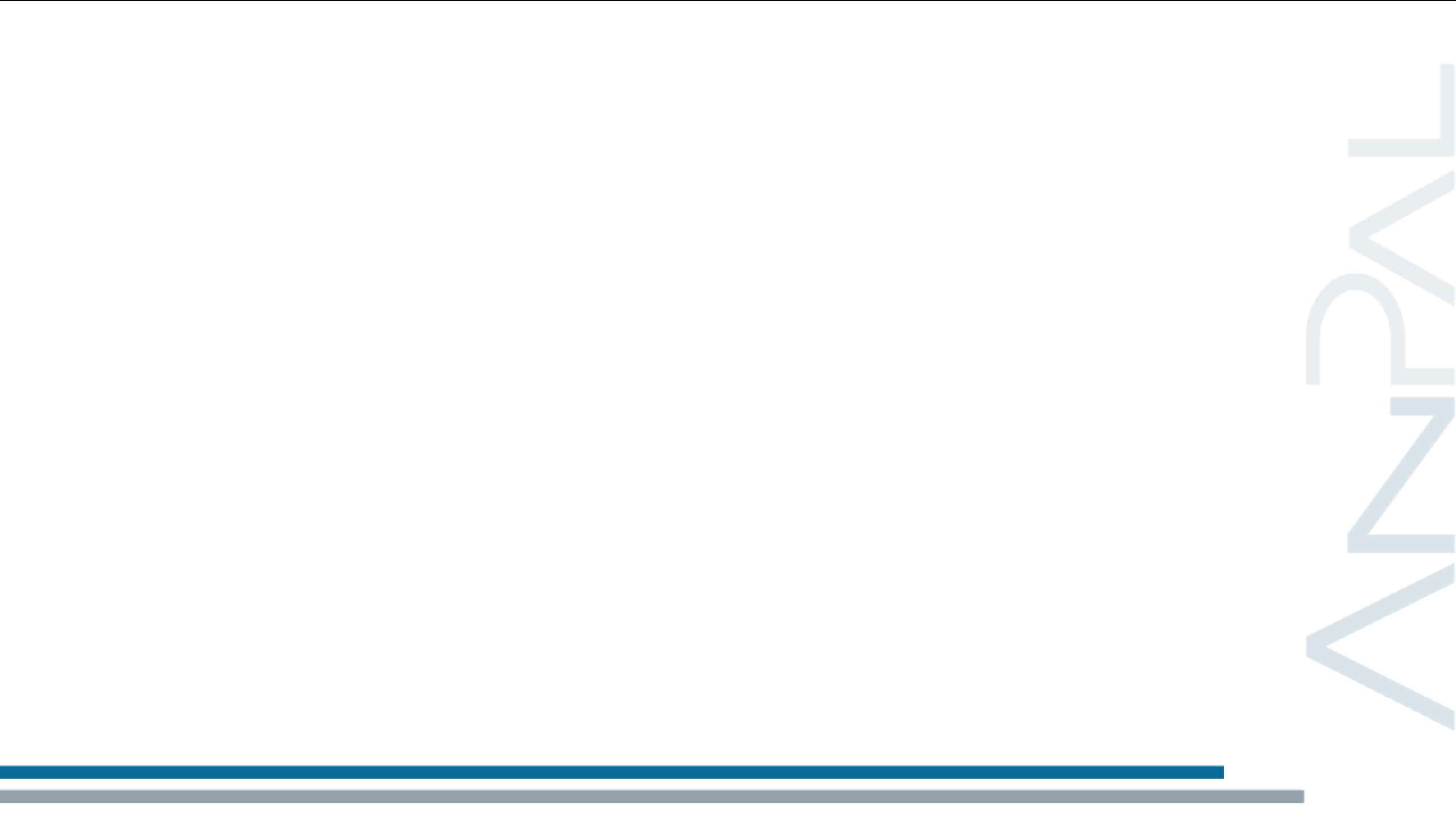 Conclusioni del rapporto- I suggerimenti degli operatori
Differenziare la somministrazione delle singole prove a seconda del target con cui si trovano ad operare. 

Offrire la possibilità agli utenti dei Cpi di compilarlo a casa, garantendo poi un colloquio approfondito con l’operatore sui risultati ottenuti ed un’opportuna restituzione personalizzata in chiave orientativa.
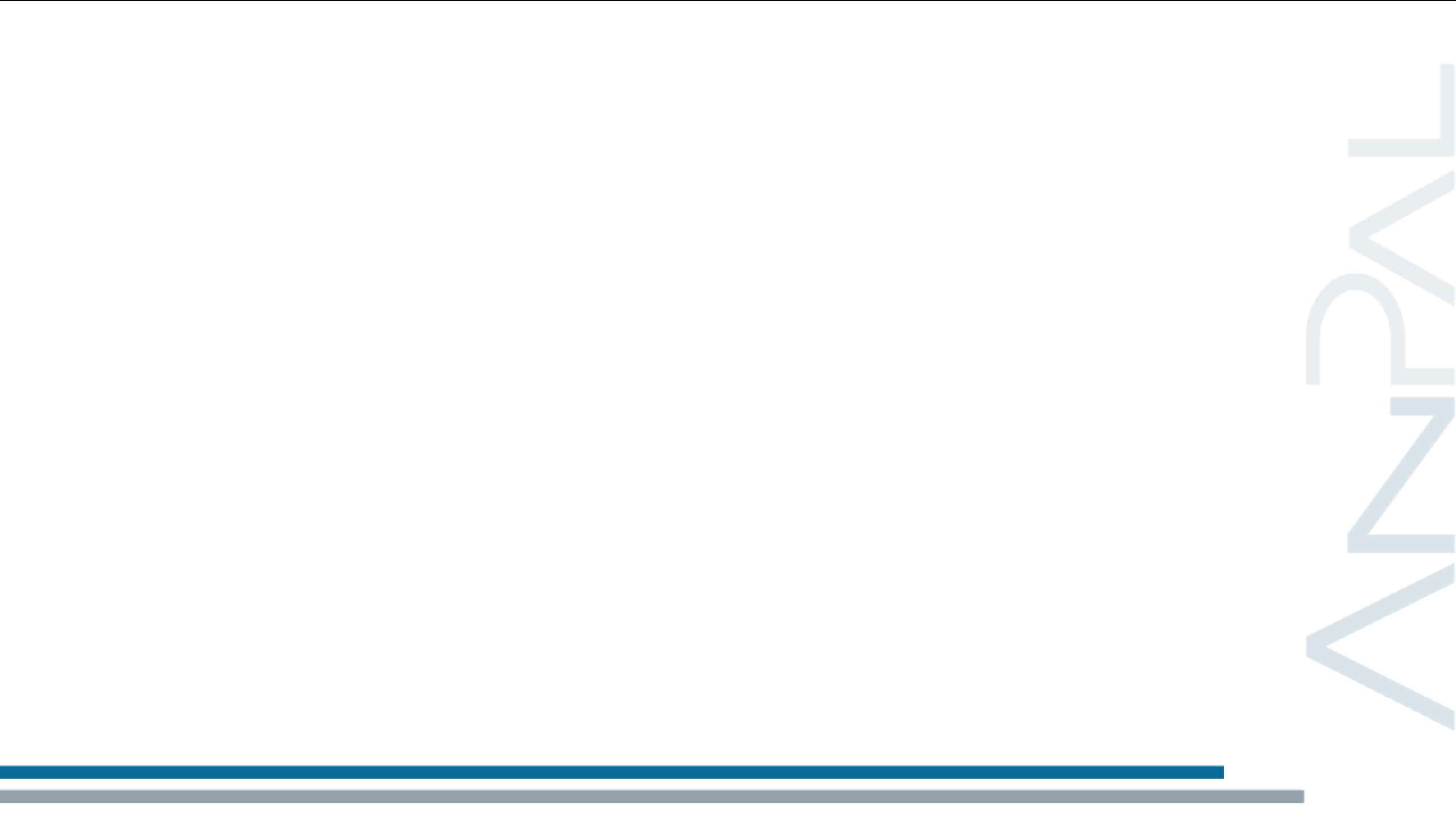 Considerazioni finali
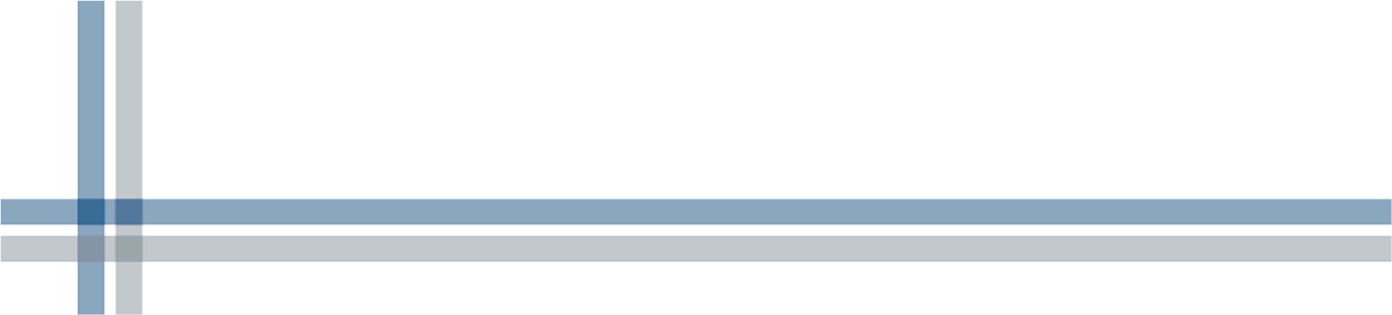 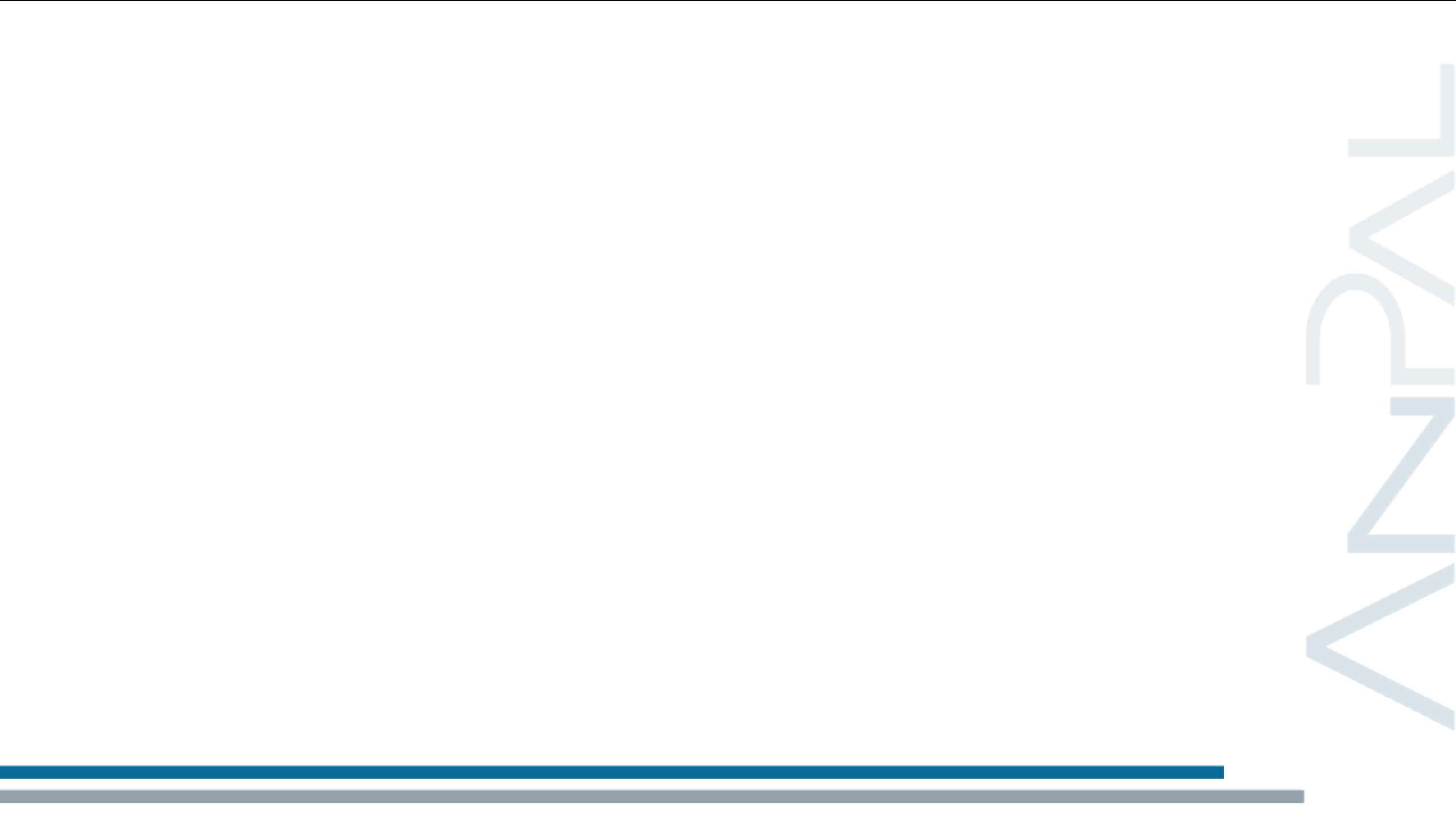 PIAAC online può essere «lo» strumento di supporto all’attività degli operatori dei Centri per l’impiego nella fase di orientamento e profilazione qualitativa degli utenti?
Accogliere i preziosi suggerimenti degli operatori
Durata
Costi
Aprire la «black box»
Fare una riflessione sul modulo “Interessi e obiettivi di carriera” che nella restituzione delle professioni più vicine o più lontane dal profilo del rispondente si basa sul modello O*NET fornendo risultati poco adattabili alla realtà italiana
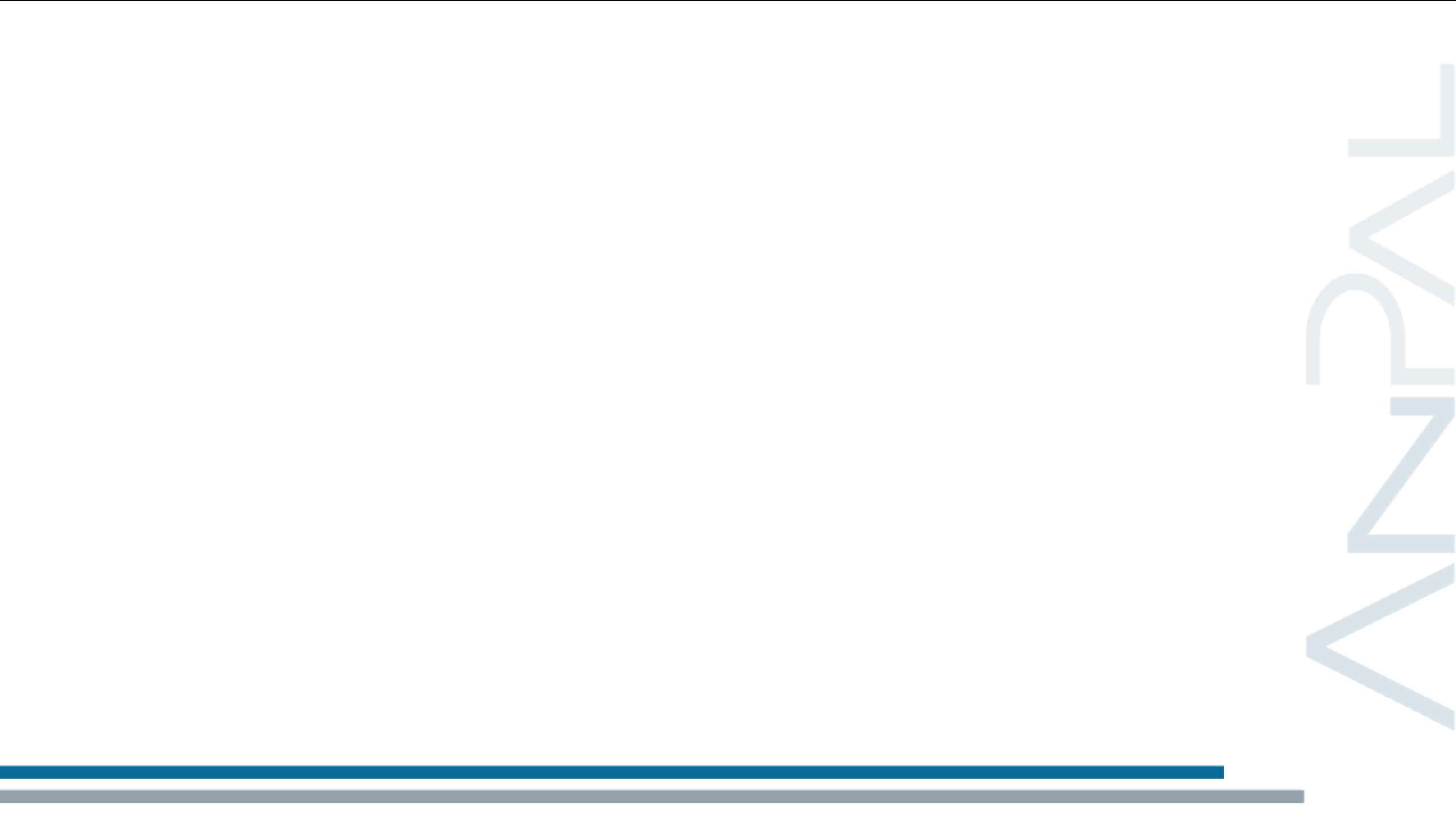 I 6 score report consegnati agli utenti e il successivo colloquio permettono di avere il quadro completo delle competenze da potenziare o da valorizzare opportunamente per collocarsi sul mercato?
PIAAC online fornisce informazioni esaustive, apprezzate sia dagli utenti che dagli operatori ma:
- Necessita di operatori specializzati in grado di valorizzarle
Risulta poco spendibile con i datori di lavoro
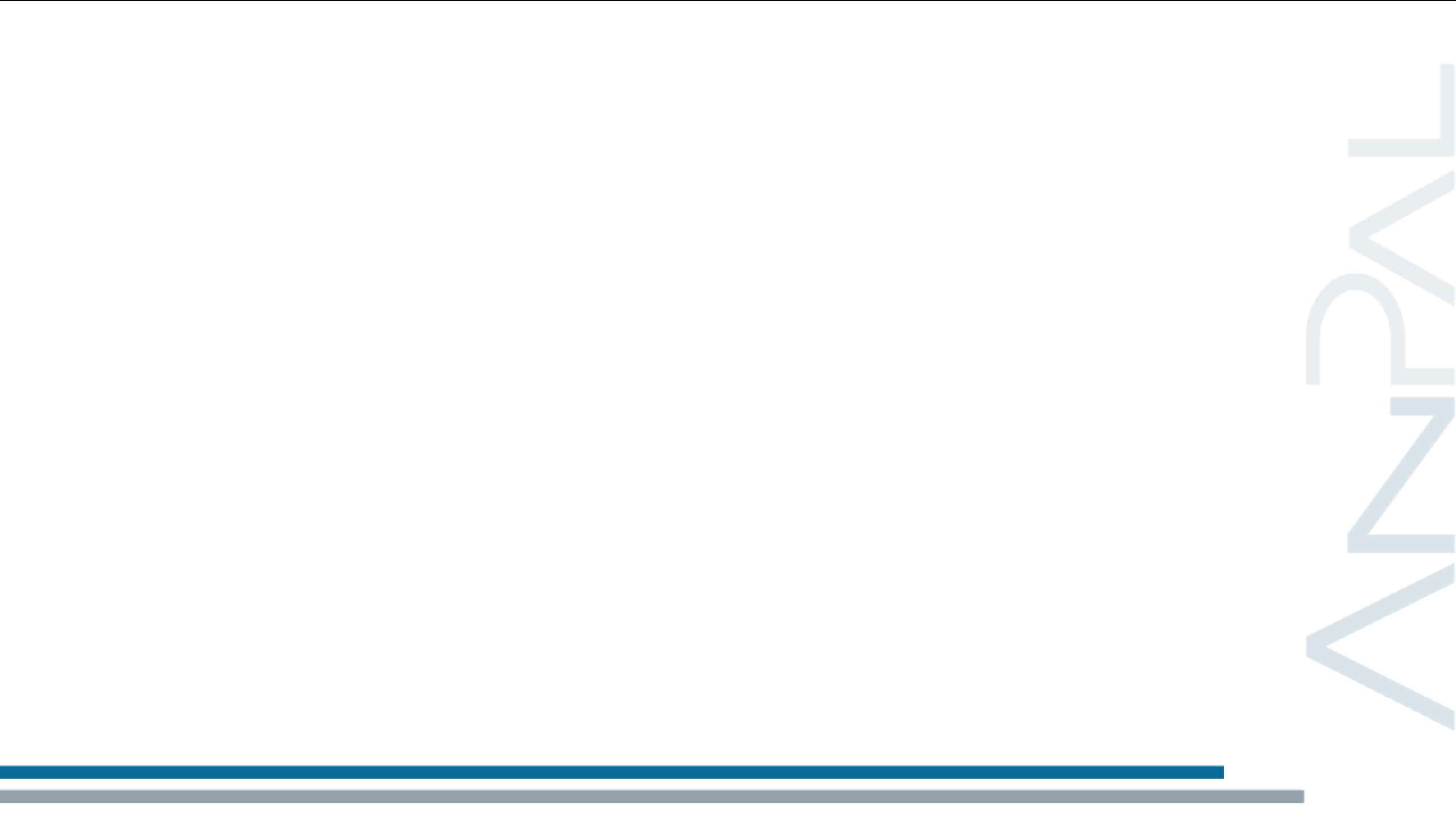 PIAAC online può essere utilizzato per programmare percorsi formativi che intercettino e colmino i gap di competenze di base e trasversali eventualmente emersi in un dato territorio o per specifici target?
- Già partendo dai risultati della sperimentazione le singole Regioni potrebbero lavorare in tal senso
- ANPAL sta avviando una seconda sperimentazione condotta in accordo coi il MIUR che prevede la somministrazione di Piaac online a 400 allievo di 20 CPIA (Centro Provinciale per l'Istruzione degli Adulti)
	Obiettivo: valutare se Piaac online possa essere utile alla personalizzazione dei percorsi e nella determinazione dei crediti in ingresso